TWIC Pre-Enroll
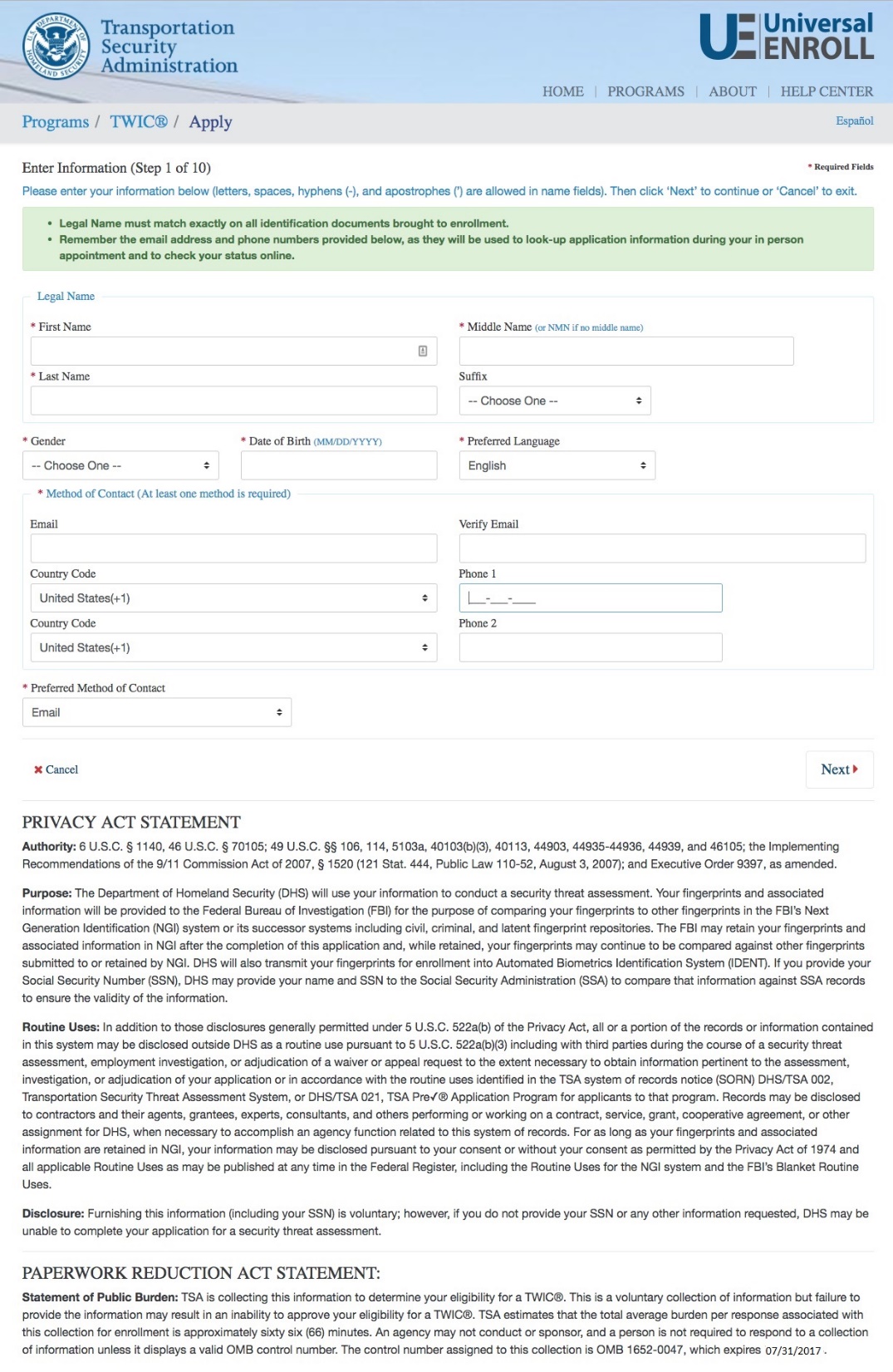 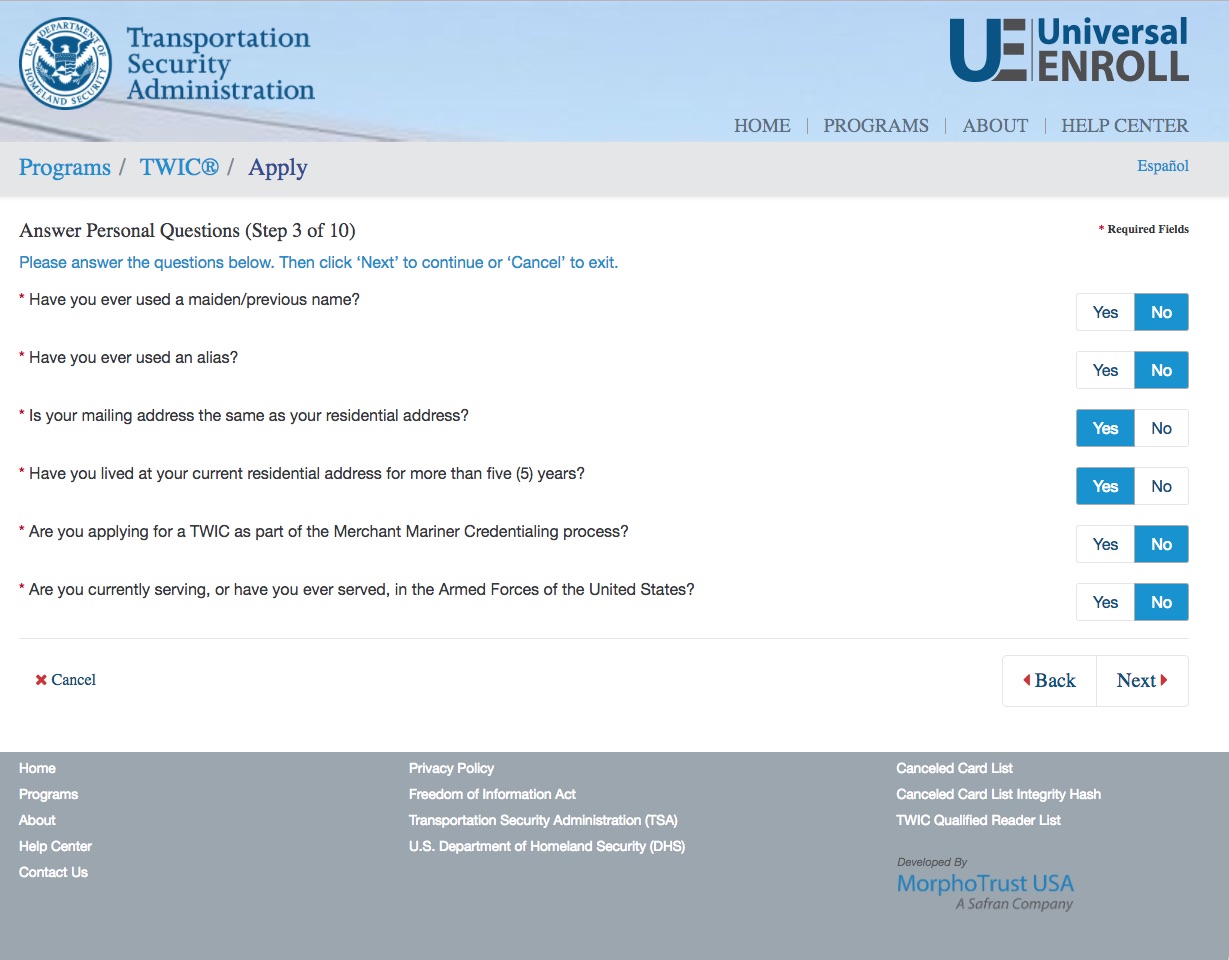 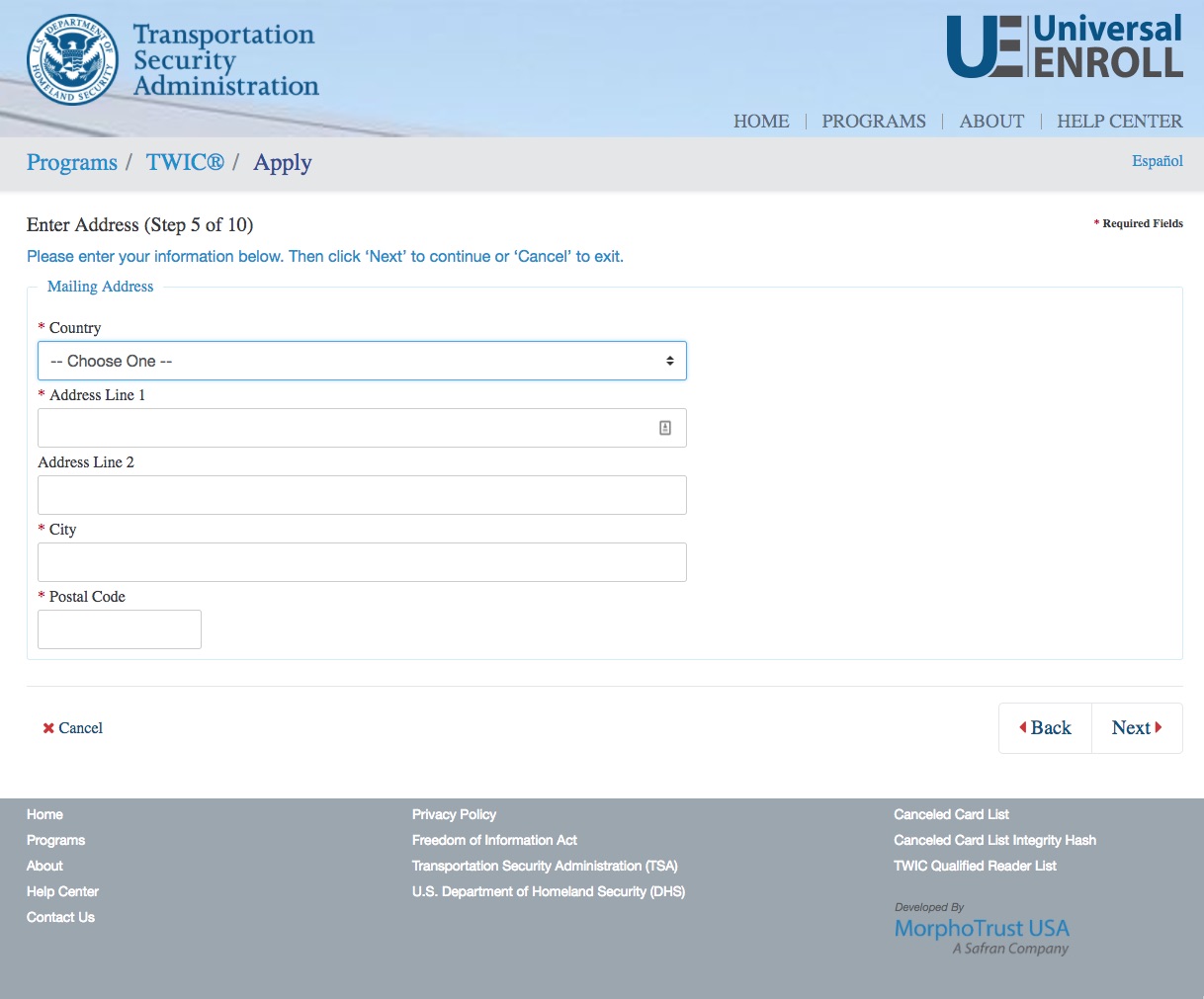 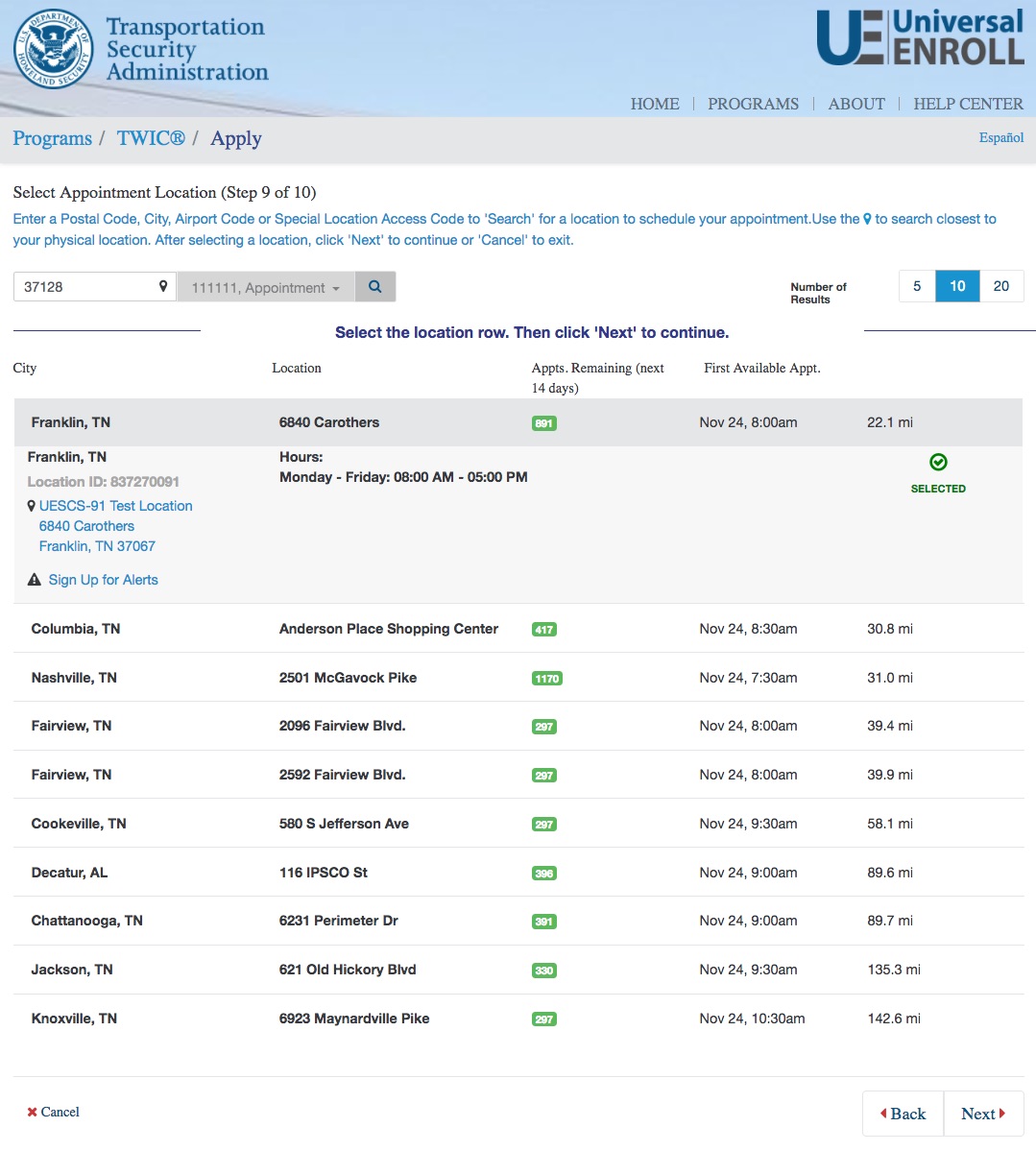 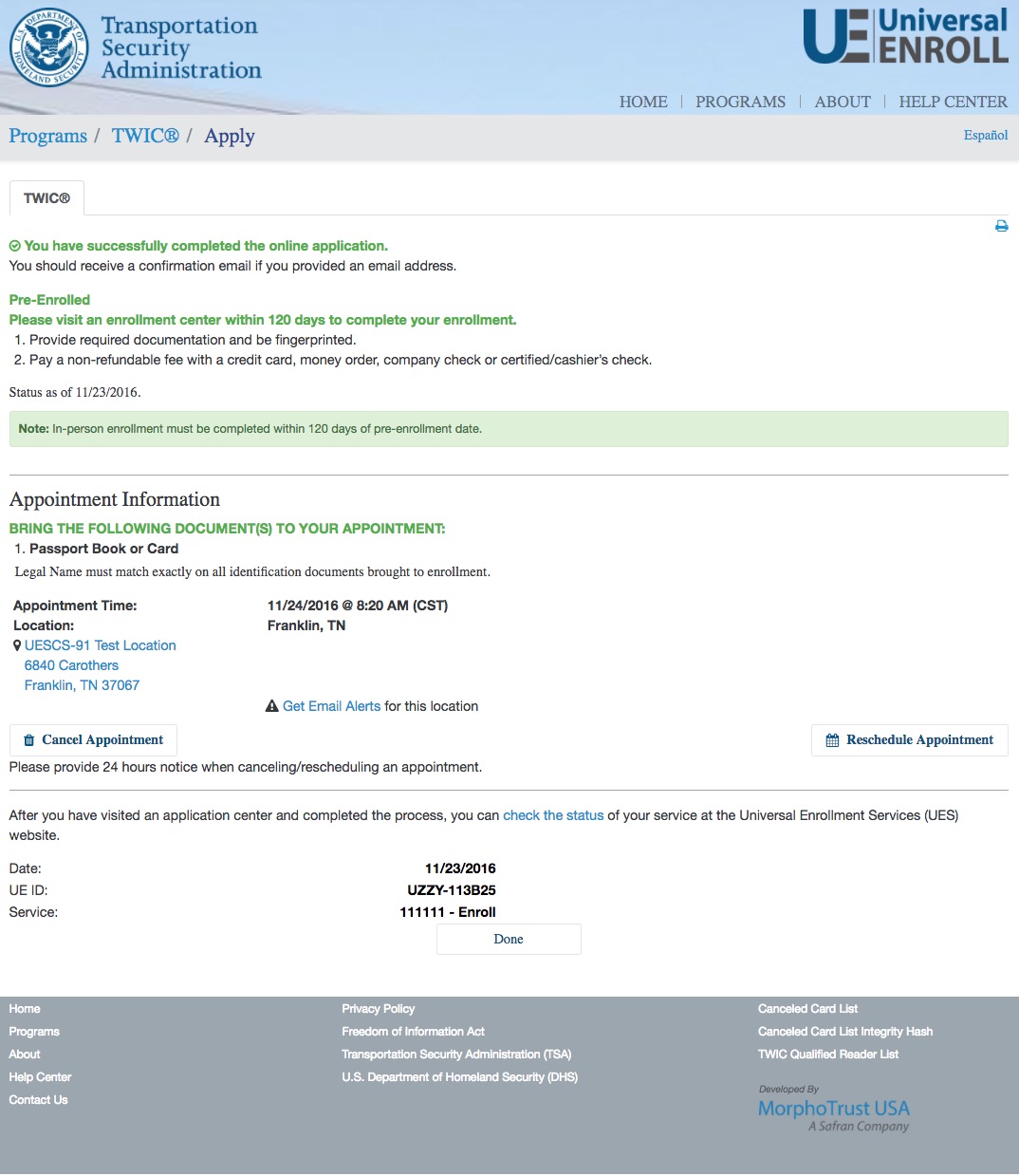